B-310 BİYOKİMYA II DERSİ
III.HAFTA
ÜÇÜNCÜ  HAFTA  DERS İÇERİĞİ
Biyolojik Zarlardaki Yapısal Lipitler

 Fosfolipitler; Gliserofosfolipitler ve Sfingolipitler,

Glikolipitler; Sfingolipitler ve Galaktolipitler
Arke eter  lipitleri,

Plazmalojenler,

Hidroliz enzimleri ve hidroliz bölgeleri,
Gliserofosfolipidler zar lipitleridir ve gliserolün birinci ve ikinci karbonu ile yağ asitleri arasında ester bağları oluşturur.

Gliserolün üçüncü karbonuna ise polar veya yüklü bir grup fosfodiester ile bağlanmaktadır,

Gliserofosfolipid bu durumda kiral merkez bulundurabilir
Fosfatidik asit türevleri baş bölgede bulunan alkole göre isimlendirilir, Örneğin;

Eğer üçüncü C bağlı grup –H ise fosfatidik asit olarak,
Etanolamin bağlı ise fosfatidiletanolamin,
Serin bağlı ise fosfatidilserin,
Gliserol bağlı ise fosfatidilgliserol,
Myo-inositol 4,5 bifosfat bağlı ise fosfatidilinositol 4,5-bifosfat olarak isimlendirilir
Bazı hayvan dokuları ve tek hücreli organizmalar eter  lipitlerince zengindirler, örneğin kalp dokusu (yaklaşık yarısı plazmalojenlerdir)
Plazmalojenler, C-1 ve C-2 arasında çift bağ içerirler,
İşlevsel önemi bilinmemekle birlikte fosfolipazların etkisine karşı zarın korunmasının sağlanması olarak düşünülebilir
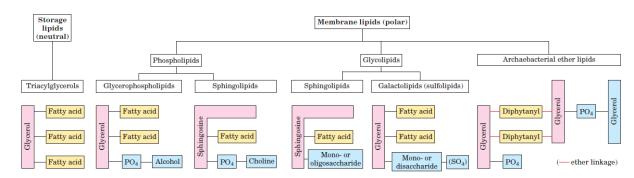 https://www.google.com/url?sa=i&url=https%3A%2F%2Fdocplayer.biz.tr%2F46810456-Lipidler-lipidlerin-siniflandirilmasi-yag-asitleri.html&psig=AOvVaw0l6FRZ7ueeoepdWyNpBD8j&ust=1589312335368000&source=images&cd=vfe&ved=0CAIQjRxqFwoTCMDrrfzHrOkCFQAAAAAdAAAAABAR
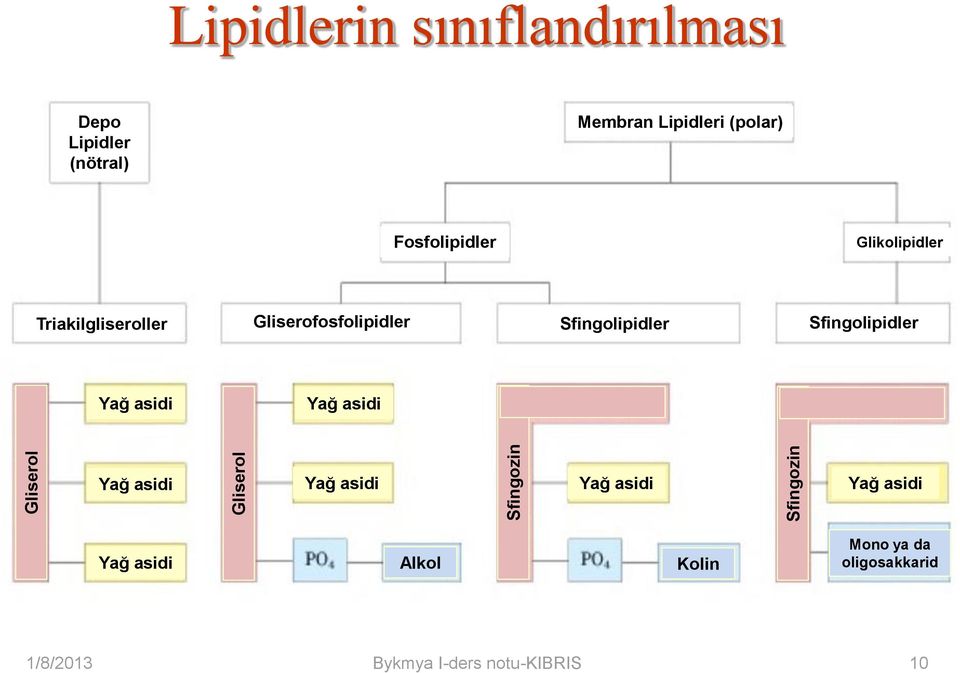 https://www.google.com/url?sa=i&url=https%3A%2F%2Fdocplayer.biz.tr%2F1985821-L-i-p-i-d-l-e-r-prof-dr-arif-altintas-altintas-veterinary-ankara-edu-tr.html&psig=AOvVaw0l6FRZ7ueeoepdWyNpBD8j&ust=1589312335368000&source=images&cd=vfe&ved=0CAIQjRxqFwoTCMDrrfzHrOkCFQAAAAAdAAAAABAS
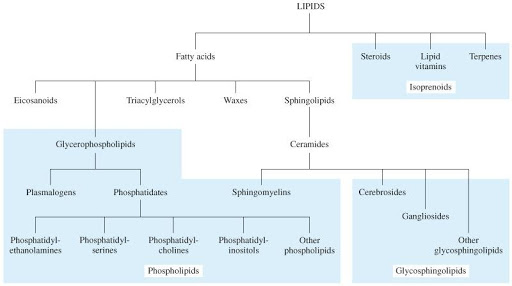 https://www.google.com/url?sa=i&url=http%3A%2F%2F80.251.40.59%2Fveterinary.ankara.edu.tr%2Ffidanci%2FDers_Notlari%2FLG-Lipidler.html&psig=AOvVaw0l6FRZ7ueeoepdWyNpBD8j&ust=1589312335368000&source=images&cd=vfe&ved=0CAIQjRxqFwoTCMDrrfzHrOkCFQAAAAAdAAAAABA1
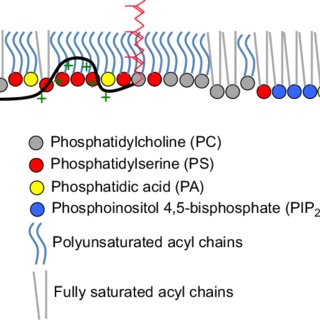 https://www.google.com/url?sa=i&url=https%3A%2F%2Fwww.researchgate.net%2Fpublication%2F313719028_Ras_Proteolipid_Nanoassemblies_on_the_Plasma_Membrane_Sort_Lipids_With_High_Selectivity&psig=AOvVaw0l6FRZ7ueeoepdWyNpBD8j&ust=1589312335368000&source=images&cd=vfe&ved=0CAIQjRxqGAoTCMDrrfzHrOkCFQAAAAAdAAAAABCbAg
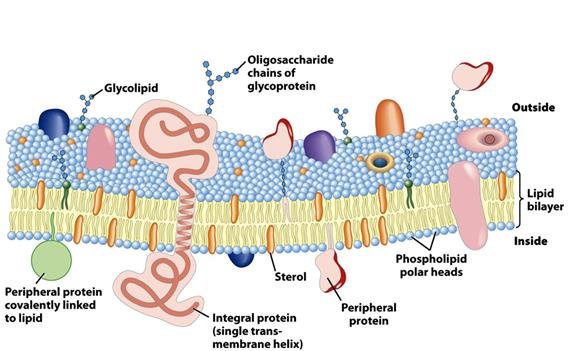 https://www.google.com/url?sa=i&url=https%3A%2F%2Fwww.researchgate.net%2Ffigure%2FRepresentation-of-the-cellular-membrane-Biological-membranes-contain-lipids-eg_fig1_326016586&psig=AOvVaw0l6FRZ7ueeoepdWyNpBD8j&ust=1589312335368000&source=images&cd=vfe&ved=0CAIQjRxqGAoTCMDrrfzHrOkCFQAAAAAdAAAAABDqAg
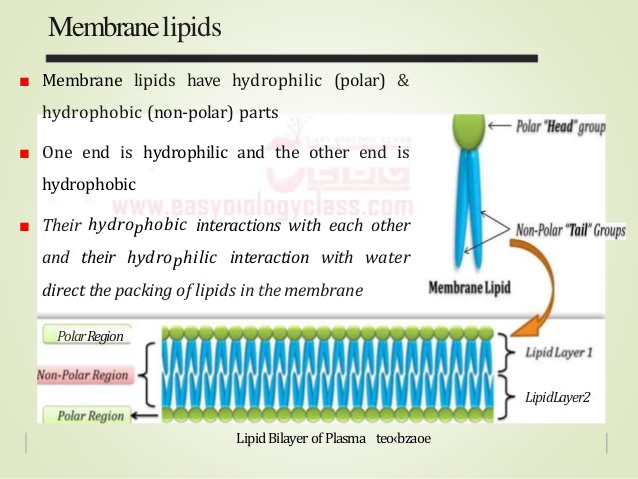 https://www.google.com/url?sa=i&url=https%3A%2F%2Fwww.slideshare.net%2FSabahatAli9%2Fmembrane-lipids-its-types&psig=AOvVaw3kFDWK2OfPS0zvKfycQQrN&ust=1589313182449000&source=images&cd=vfe&ved=0CAIQjRxqFwoTCJjhvJHLrOkCFQAAAAAdAAAAABAr
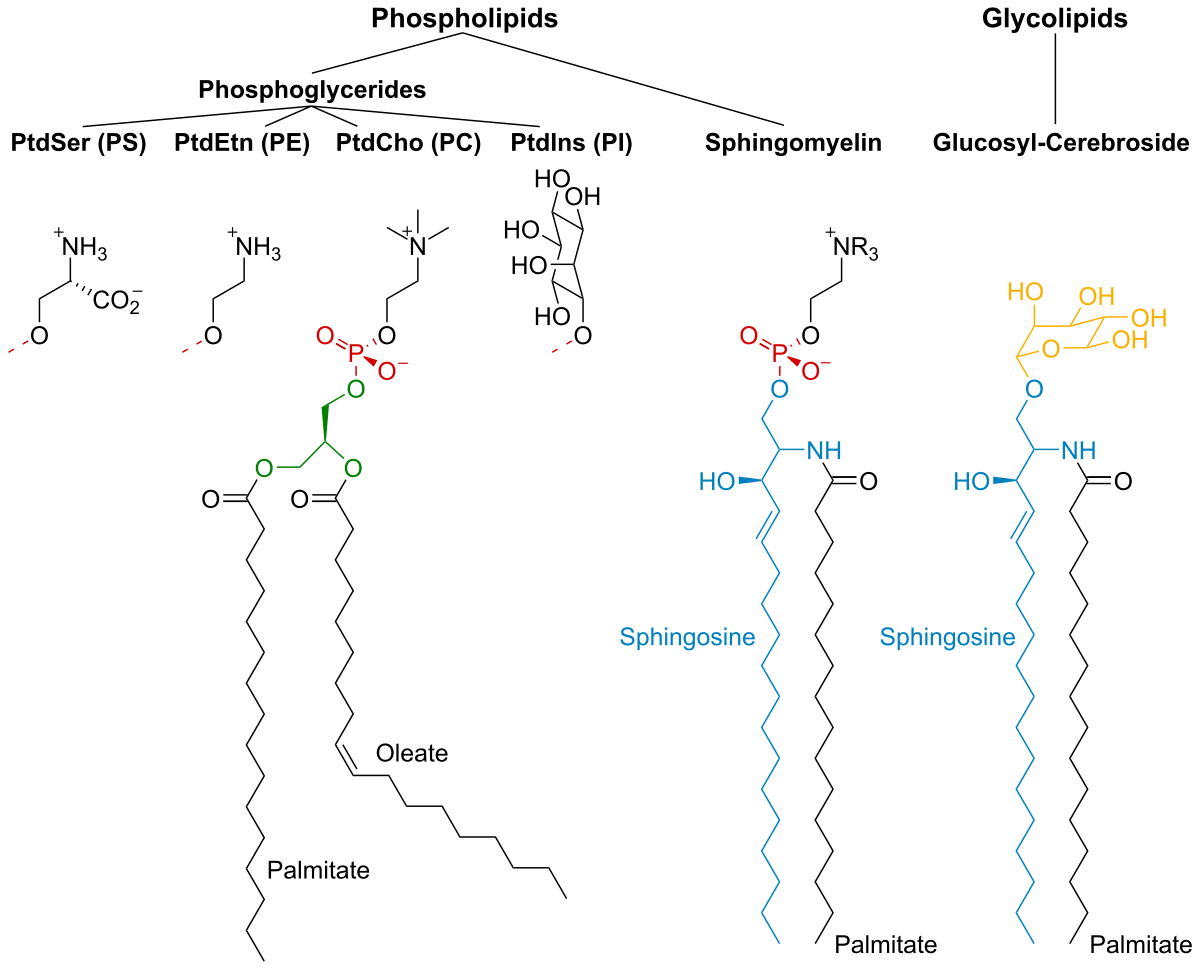 https://www.google.com/url?sa=i&url=https%3A%2F%2Fen.wikipedia.org%2Fwiki%2FMembrane_lipid&psig=AOvVaw3kFDWK2OfPS0zvKfycQQrN&ust=1589313182449000&source=images&cd=vfe&ved=0CAIQjRxqFwoTCJjhvJHLrOkCFQAAAAAdAAAAABAE
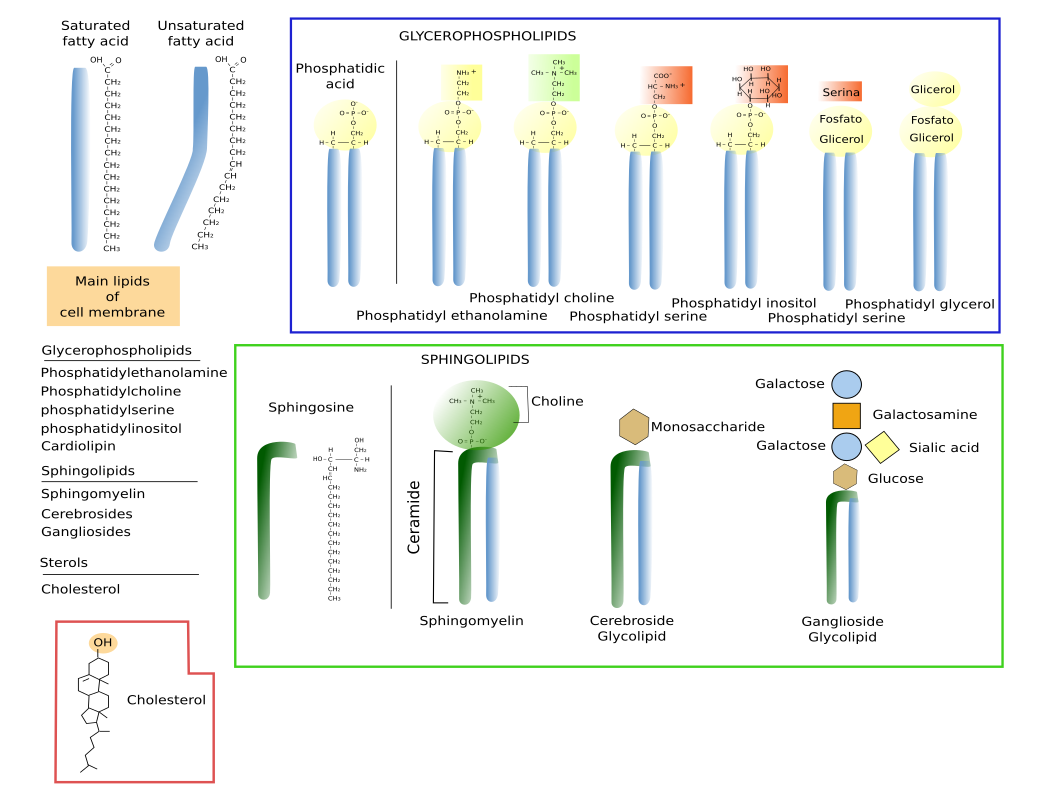 https://www.google.com/url?sa=i&url=https%3A%2F%2Fmmegias.webs.uvigo.es%2F02-english%2F5-celulas%2F3-lipidos.php&psig=AOvVaw3kFDWK2OfPS0zvKfycQQrN&ust=1589313182449000&source=images&cd=vfe&ved=0CAIQjRxqFwoTCJjhvJHLrOkCFQAAAAAdAAAAABAG
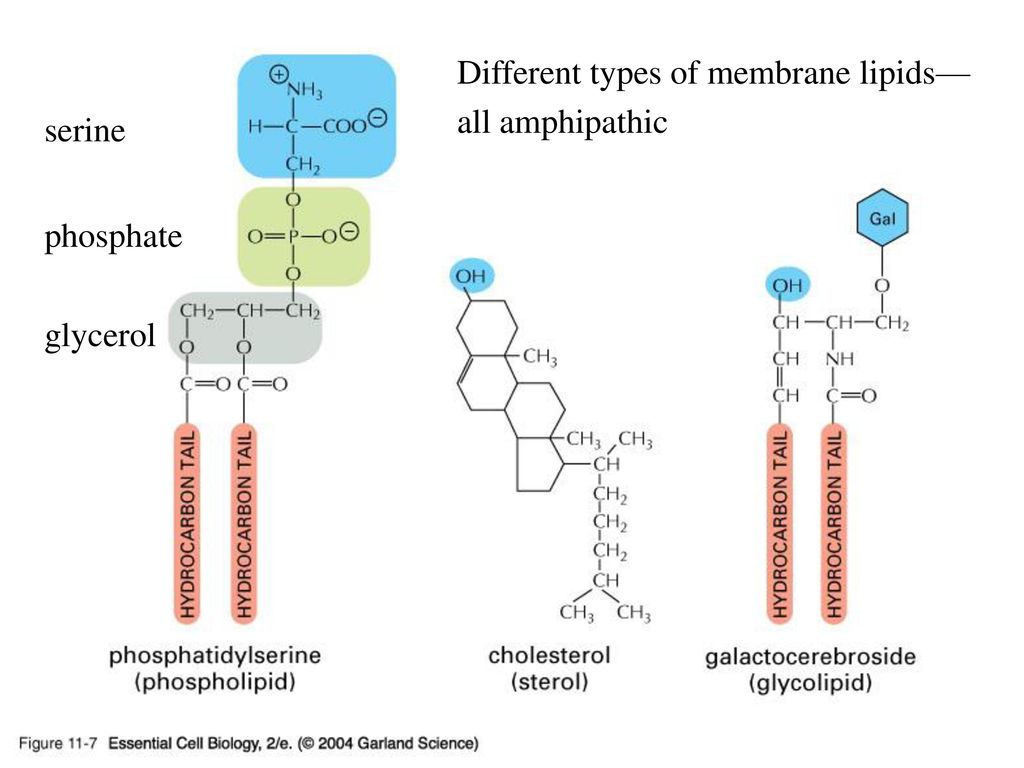 https://www.google.com/url?sa=i&url=https%3A%2F%2Fslideplayer.com%2Fslide%2F11845027%2F&psig=AOvVaw3kFDWK2OfPS0zvKfycQQrN&ust=1589313182449000&source=images&cd=vfe&ved=0CAIQjRxqFwoTCJjhvJHLrOkCFQAAAAAdAAAAABAp
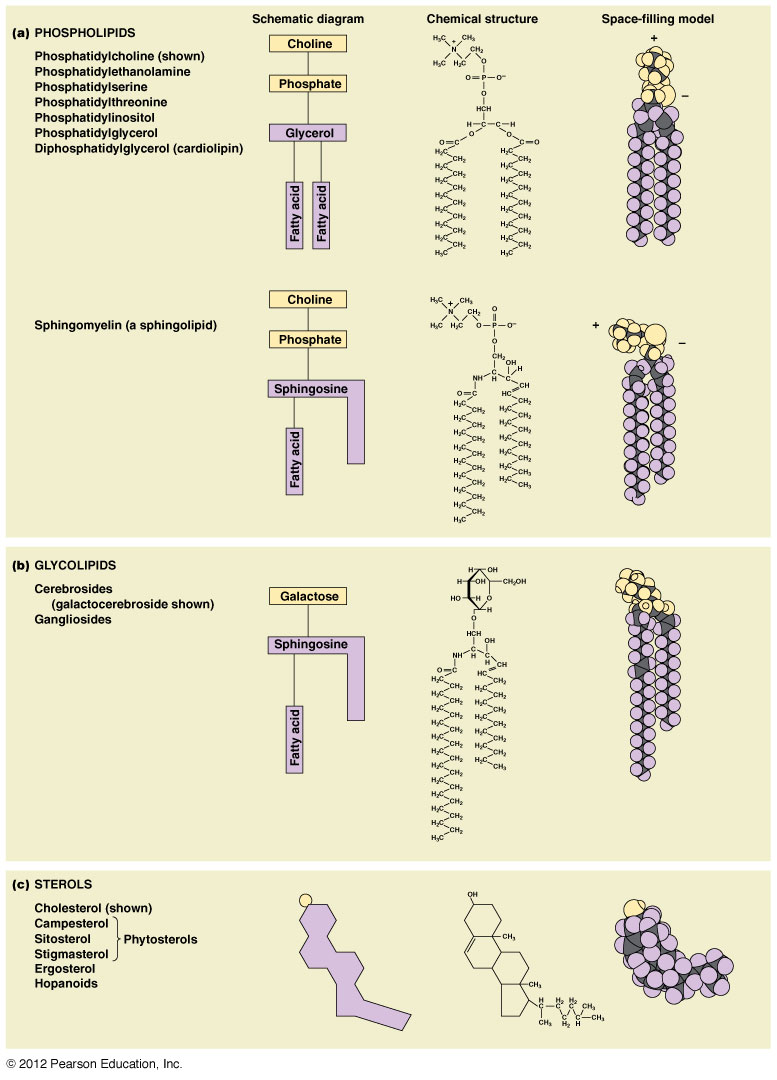 https://www.google.com/url?sa=i&url=http%3A%2F%2Fwww.mun.ca%2Fbiology%2Fdesmid%2Fbrian%2FBIOL2060%2FBIOL2060-07%2FCB07.html&psig=AOvVaw3kFDWK2OfPS0zvKfycQQrN&ust=1589313182449000&source=images&cd=vfe&ved=0CAIQjRxqFwoTCJjhvJHLrOkCFQAAAAAdAAAAABAh
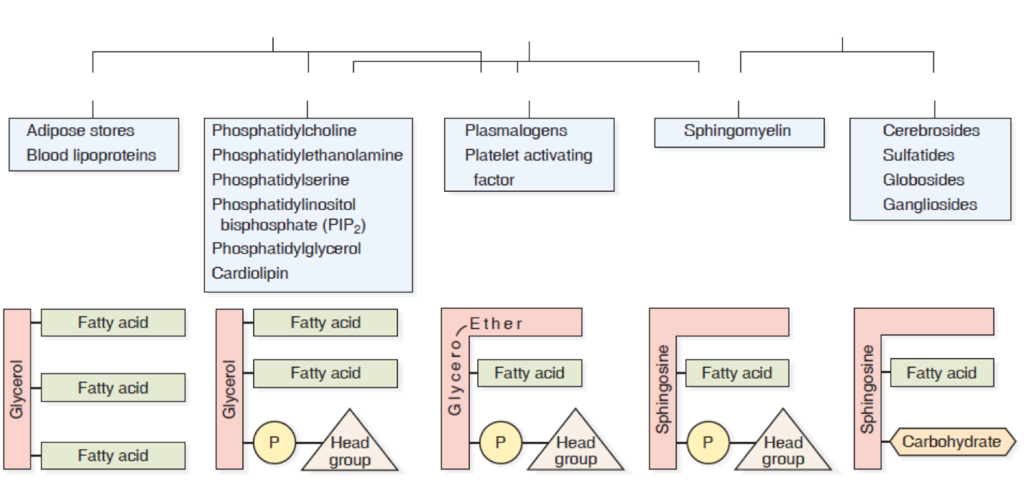 https://www.google.com/url?sa=i&url=https%3A%2F%2Fquizlet.com%2F324003844%2Fdifferent-types-of-tg-and-membrane-lipids-diagram%2F&psig=AOvVaw3kFDWK2OfPS0zvKfycQQrN&ust=1589313182449000&source=images&cd=vfe&ved=0CAIQjRxqGAoTCJjhvJHLrOkCFQAAAAAdAAAAABDlAQ
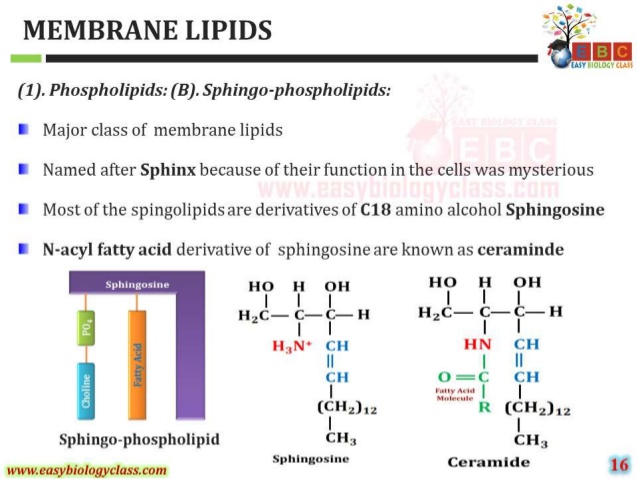 https://www.google.com/url?sa=i&url=https%3A%2F%2Fwww.slideshare.net%2FEasyBiologyClassEBC%2Fmembrane-lipids-properties-structure-and-classification-by-easybiologyclass&psig=AOvVaw3kFDWK2OfPS0zvKfycQQrN&ust=1589313182449000&source=images&cd=vfe&ved=0CAIQjRxqFwoTCJjhvJHLrOkCFQAAAAAdAAAAABBQ
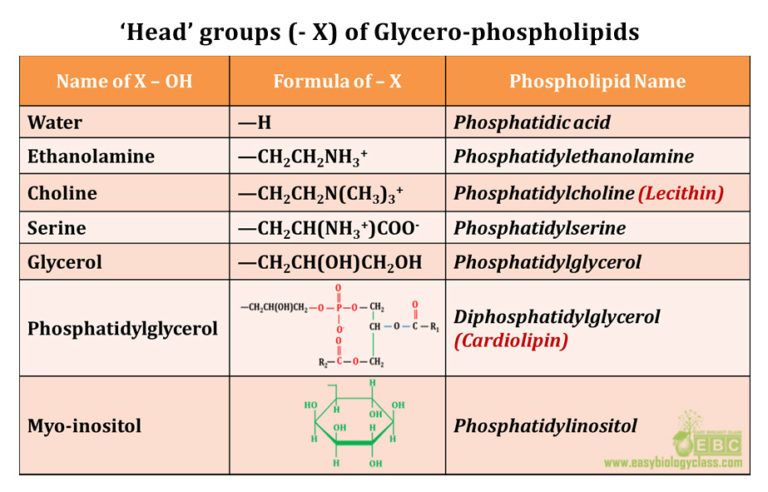 https://www.google.com/url?sa=i&url=https%3A%2F%2Fwww.pinterest.com%2Fpin%2F359373245267279514%2F&psig=AOvVaw3kFDWK2OfPS0zvKfycQQrN&ust=1589313182449000&source=images&cd=vfe&ved=0CAIQjRxqGAoTCJjhvJHLrOkCFQAAAAAdAAAAABCkAg
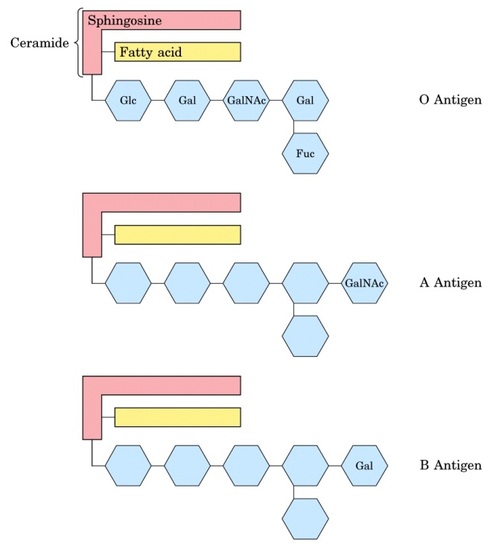 https://www.google.com/url?sa=i&url=https%3A%2F%2Fphys.libretexts.org%2FCourses%2FUniversity_of_California_Davis%2FUCD%253A_Biophysics_241_-_Membrane_Biology%2F01%253A_Lipids%2F1.02%253A_Lipid_Headgroup_Types&psig=AOvVaw3kFDWK2OfPS0zvKfycQQrN&ust=1589313182449000&source=images&cd=vfe&ved=0CAIQjRxqFwoTCJjhvJHLrOkCFQAAAAAdAAAAABB9
Eter lipitlerinden biri trombosit-etkinleştirici faktör, lökositlerden salınan trombosit kümelenmesini ve trombositlerden serotonin salınımını tetikleyen güçlü bir sinyal molekülüdür.
Bitki hücrelerinde çoğunlukla bulunan galaktolipidlerde bir veya iki galaktoz bulunmaktadır.
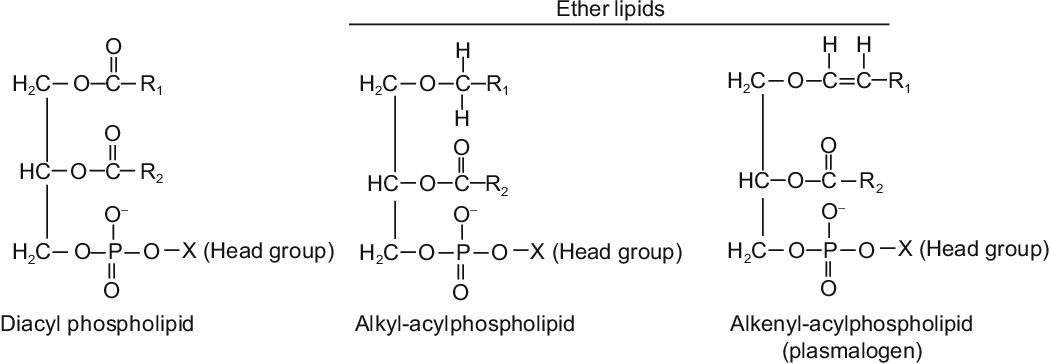 https://www.google.com/url?sa=i&url=https%3A%2F%2Fwww.semanticscholar.org%2Fpaper%2FStructural-and-functional-roles-of-ether-lipids-Dean-Lodhi%2Fd3b4d6cb074f43b05eca2d7a42659de14710ca40%2Ffigure%2F0&psig=AOvVaw1TMtPjVAF-Mynjqeldcrf7&ust=1589314277709000&source=images&cd=vfe&ved=0CAIQjRxqFwoTCKjGoJrPrOkCFQAAAAAdAAAAABAU
Galaktolipidler kloroplastların tilakoit zarlarında bulunmaktadır.

Bitki zarlarında ayrıca sülfolipidler de yer almaktadır.

Yüksek sıcaklık, düşük pH, yüksek iyonik yük gibi ekstrem koşullarda yaşayan
arkeler de eter  lipitleri bulunmaktadır.

Burada gliserolün her iki ucuna yağ asitlerinin dallanmasıyla oluşmakta ve ekstrem koşullara dayanıklılığı sağlamaktadır,
BU BÖLÜM  İLE İLGİLİ OLARAK BİYOKİMYASAL FORMÜLLER YAZILARAK TARTIŞILACAKTIR
KAYNAKÇA
Başlıca Kaynak: Lehninger Biyokimyanın İlkeleri, David L.Nelson, Michael M. Cox, Beşinci Baskıdan Çeviri, Çeviri Editörü; Y. Murat Elçin, Palme Yayıncılık, 2013.
Principles of Biochemistry, H. R. Horton, L. A. Moran, K. G. Scrimgeour, M. D. Perry, J. D. Rawn, Pearson Prentis Hall, 2006.

Color Atlas of Biochemistry, J. Koolman, K. H. Roehm, Georg Thieme Verlag, 2005.